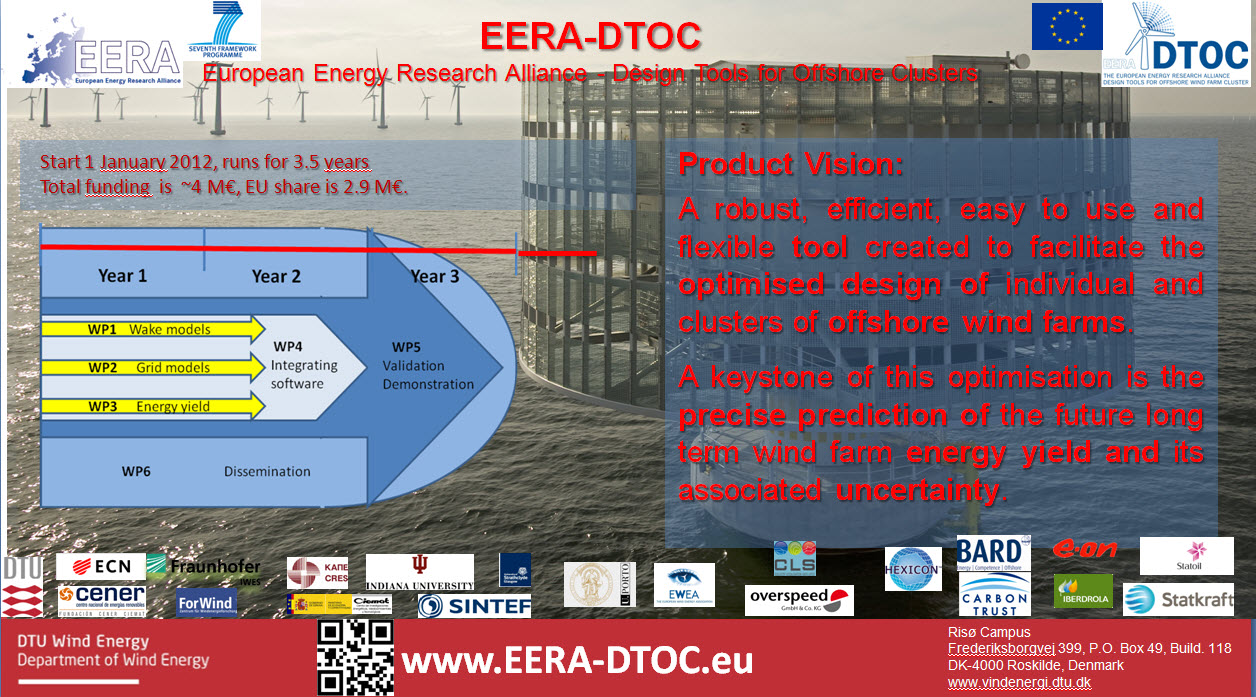 Program
16:00 – 16:05 Welcome, 
	Peter Hauge Madsen, DTU Wind Energy, Denmark, Project Coordinator 
16:05 – 16:15 Project introduction: 
	Charlotte Bay Hasager, DTU Wind Energy, Denmark, Scientific Coordinator 
16:15 – 16:30 Wake modelling: state of the art and challenges ahead:Pierre-Elouan Rethoré, DTU Wind Energy, Denmark (WP 1) 
16:30 – 16:45 Optimising interconnectors and power plant systems:Luis Mariano Faiella, Fraunhofer IWES, Germany (WP 2) 
16:45 – 17:00 Energy yield estimation for offshore wind farms clusters:Daniel Cabezón, CENER, Spain (WP 3) 
17:00 – 17:15 Evaluation and Measurements:Gerard Schepers, ECN, The Netherlands (WP 5) 
17:15 – 17:30 ClusterDesign – A Toolbox for Offshore Wind Farms:Rory Donnelly, 3E, Belgium  
17:30 – 17:45 Questions and debate